Elektronen am Doppelspalt
erste Durchführung: Claus Jönsson, Tübingen 1961
C.-J. Pardall
4112_up_joensson-experiment
Elektronen am Doppelspalt
erste Durchführung: Claus Jönsson, Tübingen 1961
vereinfachter Aufbau:
Doppel-spalt
Beobachtungs-ebene
Elektronen-quelle
77 cm
2,0 µm
35 cm
Bildquellen:
vereinfachter Aufbau: C.-J. Pardall
C.-J. Pardall
4112_up_joensson-experiment
Elektronen am Doppelspalt
erste Durchführung: Claus Jönsson, Tübingen 1961
vereinfachter Aufbau:
Erklären Sie, warum die Durchführung des Doppelspalt-Versuch mit Elektronen technisch wesentlich schwieriger ist als bei Licht.
Doppel-spalt
Beobachtungs-ebene
Elektronen-quelle
77 cm
2,0 µm
35 cm
Bildquellen:
vereinfachter Aufbau: C.-J. Pardall
C.-J. Pardall
4112_up_joensson-experiment
Elektronen am Doppelspalt
erste Durchführung: Claus Jönsson, Tübingen 1961
vereinfachter Aufbau:
Erklären Sie, warum die Durchführung des Doppelspalt-Versuch mit Elektronen technisch wesentlich schwieriger ist als bei Licht.
Stellen Sie eine begründete Hypothese zum Versuch auf.
Doppel-spalt
Beobachtungs-ebene
Elektronen-quelle
77 cm
2,0 µm
35 cm
Vakuum
Bildquelle:
vereinfachter Aufbau: C.-J. Pardall
C.-J. Pardall
4112_up_joensson-experiment
Elektronen am Doppelspalt
erste Durchführung: Claus Jönsson, Tübingen 1961
vereinfachter Aufbau:
Erklären Sie, warum die Durchführung des Doppelspalt-Versuch mit Elektronen technisch wesentlich schwieriger ist als bei Licht.
Stellen Sie eine begründete Hypothese zum Versuch auf.
Doppel-spalt
Beobachtungs-ebene
Elektronen-quelle
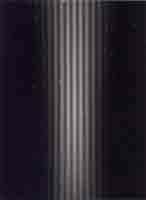 77 cm
2,0 µm
35 cm
Elektronen-Interferenz am Doppelspalt
Vakuum
Bildquellen:
vereinfachter Aufbau: C.-J. Pardall
Elektronen-Interferenz am Doppelspalt: Prof Dr. Claus Jönsson (https://commons.wikimedia.org/w/index.php?curid=5337106), „Claus Jönsson Interferenz“ (12.11.22)
C.-J. Pardall
4112_up_joensson-experiment
Elektronen am Doppelspalt
erste Durchführung: Claus Jönsson, Tübingen 1961
vereinfachter Aufbau:
Erklären Sie, warum die Durchführung des Doppelspalt-Versuch mit Elektronen technisch wesentlich schwieriger ist als bei Licht.
Stellen Sie eine begründete Hypothese zum Versuch auf.
Diskutieren Sie das Versuchsergebnis. Stellen Sie dabei den Bezug zu Ihrer Hypothese her.
Berechnen Sie die Wellenlänge der Elektronen.
Doppel-spalt
Beobachtungs-ebene
Elektronen-quelle
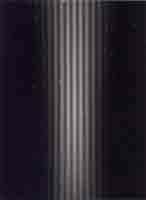 Δd = 0,94 µm
77 cm
2,0 µm
35 cm
Elektronen-Interferenz am Doppelspalt
Vakuum
Bildquellen:
vereinfachter Aufbau: C.-J. Pardall
Elektronen-Interferenz am Doppelspalt: Prof Dr. Claus Jönsson (https://commons.wikimedia.org/w/index.php?curid=5337106), „Claus Jönsson Interferenz“ (12.11.22)
C.-J. Pardall
4112_up_joensson-experiment
Elektronen am Doppelspalt
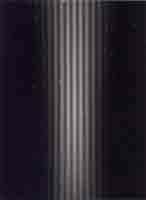 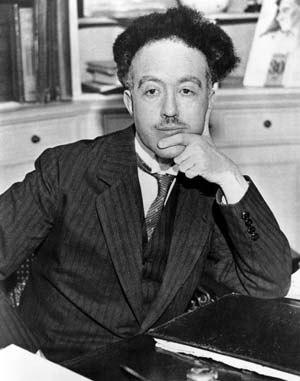 Elektronen-Interferenz am Doppelspalt
Louis de Broglie (1929)
Bildquellen:
Elektronen-Interferenz am Doppelspalt: Prof Dr. Claus Jönsson (https://commons.wikimedia.org/w/index.php?curid=5337106), „Claus Jönsson Interferenz“ (12.11.22)
Louis de Broglie (1929): Unknown author (https://commons.wikimedia.org/w/index.php?curid=622169), „Broglie Big“, als gemeinfrei gekennzeichnet, Details auf Wikimedia Commons: https://commons.wikimedia.org/wiki/Template:PD-old (12.11.22)
C.-J. Pardall
4112_up_joensson-experiment
Elektronen am Doppelspalt
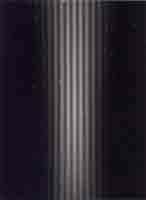 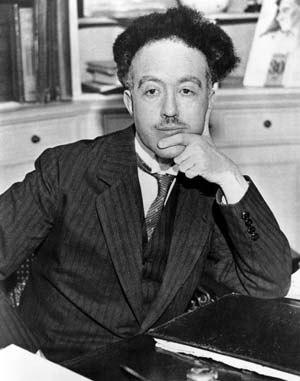 Elektronen-Interferenz am Doppelspalt
Louis de Broglie (1929)
Bildquellen:
Elektronen-Interferenz am Doppelspalt: Prof Dr. Claus Jönsson (https://commons.wikimedia.org/w/index.php?curid=5337106), „Claus Jönsson Interferenz“ (12.11.22)
Louis de Broglie (1929): Unknown author (https://commons.wikimedia.org/w/index.php?curid=622169), „Broglie Big“, als gemeinfrei gekennzeichnet, Details auf Wikimedia Commons: https://commons.wikimedia.org/wiki/Template:PD-old (12.11.22)
C.-J. Pardall
4112_up_joensson-experiment